COMUNIDADE DA GRINGA
Recursos humanos slide 1
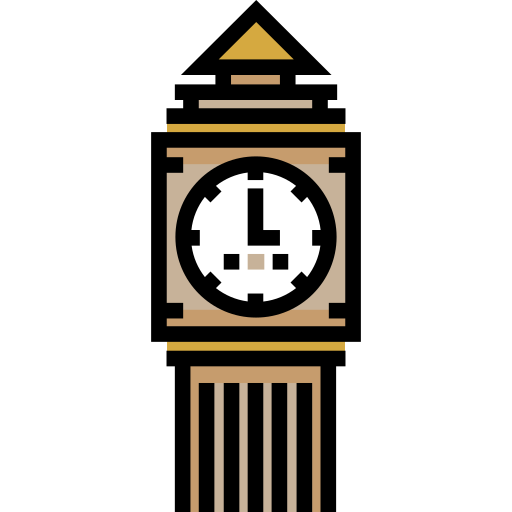 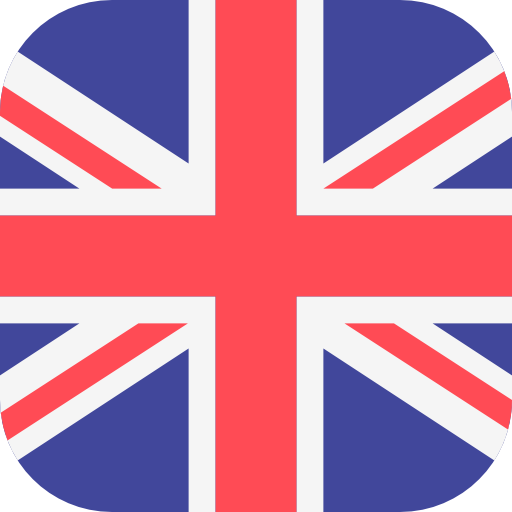 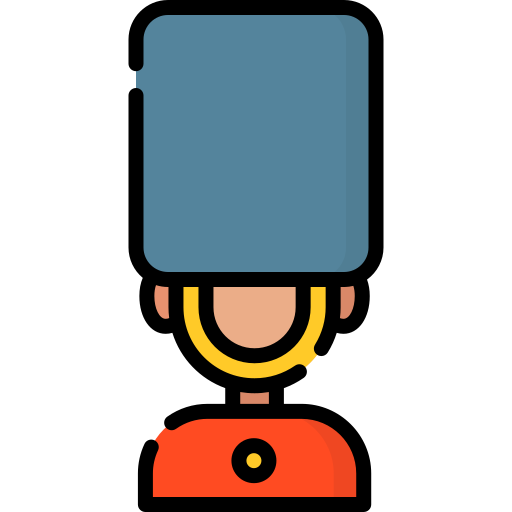 1
[Speaker Notes: Muito obrigado pelo tempo de vocês;

Esse momento é para vocês, não pra mim;]
Intermediate – GET – Aula 16 – 15.02.2021
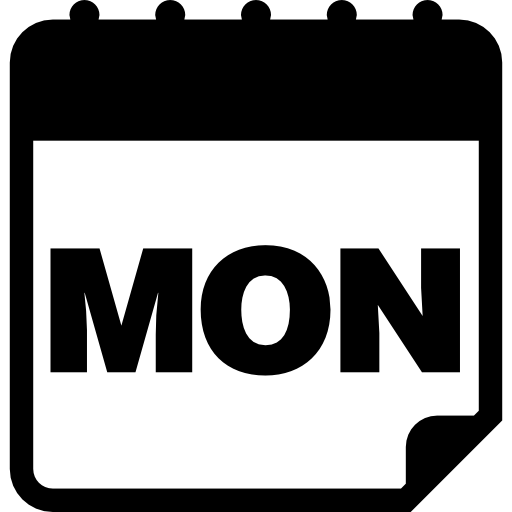 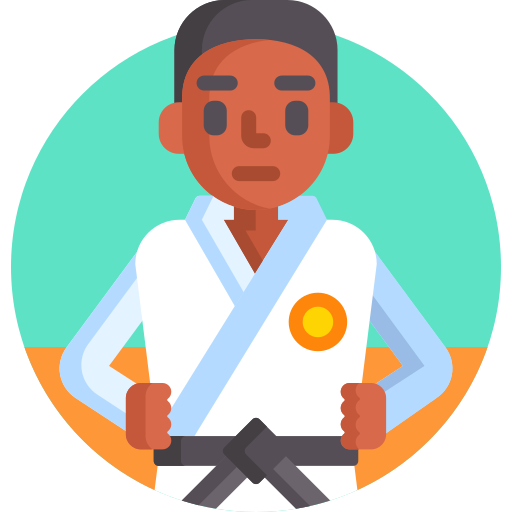 Watch the new lesson.


https://forms.gle/rhtso2YoopHTKVT56 
Homework from lesson modulo 02 lesson 16

https://web2.uvcs.uvic.ca/courses/elc/studyzone/490/wchild/wchild15.htm Read the text and do the questions.

https://learnenglish.britishcouncil.org/vocabulary/intermediate-to-upper-intermediate/appearance-2 learn some vocab and do questions


Listen to Telegram audio, do questions and write any new vocab.


Watch at least one episode of a series in English with English subtitles.


Revise vocabulary from the week.
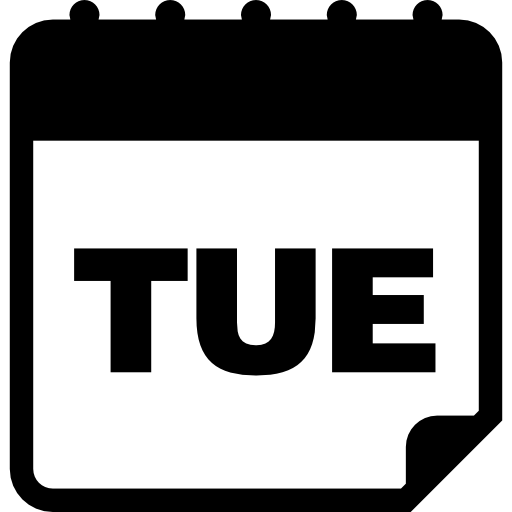 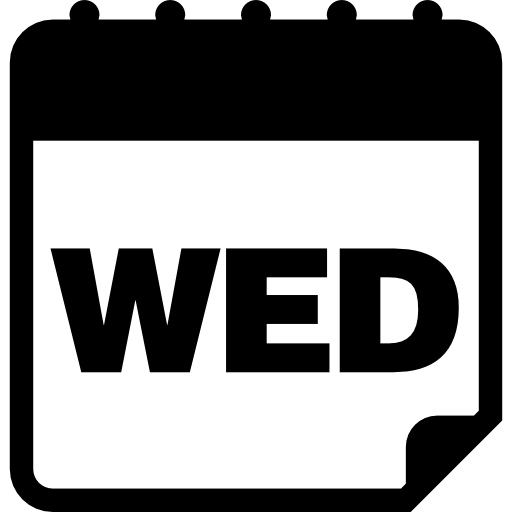 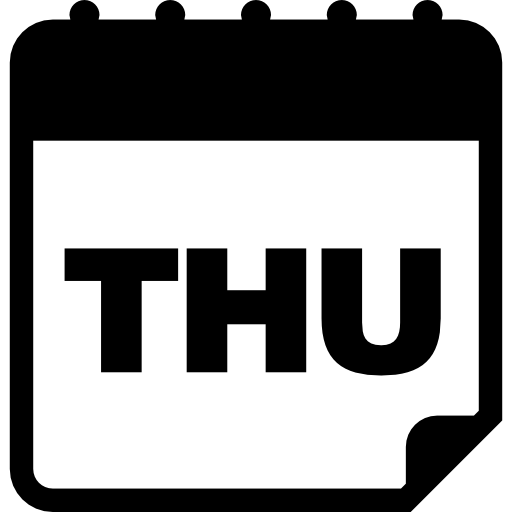 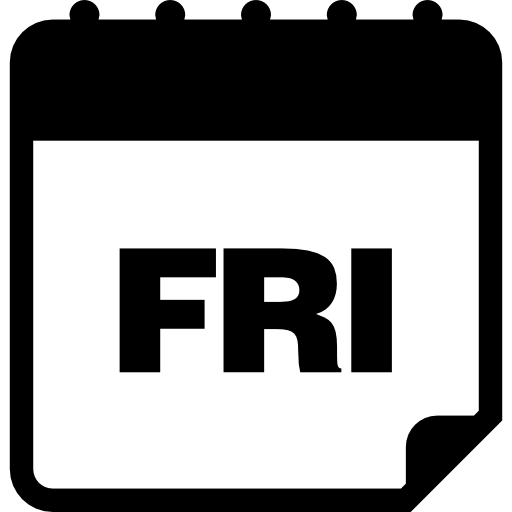 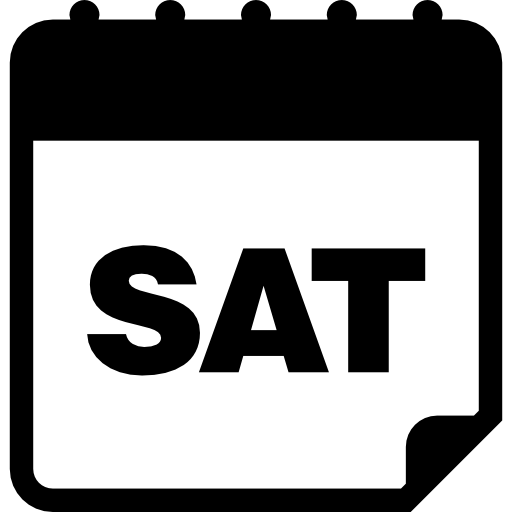 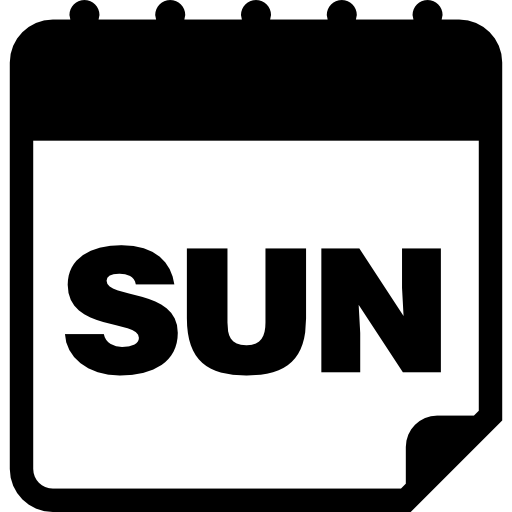 2
[Speaker Notes: Raiz do produto;Temporal (começo, meio e fim);

Atemporal (repositório “vivo”);]